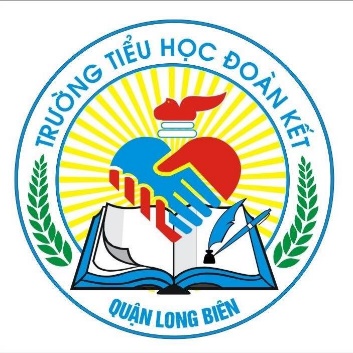 TRƯỜNG TIỂU HỌC ĐOÀN KẾT
CHÀO MỪNG 
CÁC CON THAM GIA TIẾT HỌC
TOÁN LỚP 4
Giáo viên thực hiện: Trần Thị Ngọc Huyền
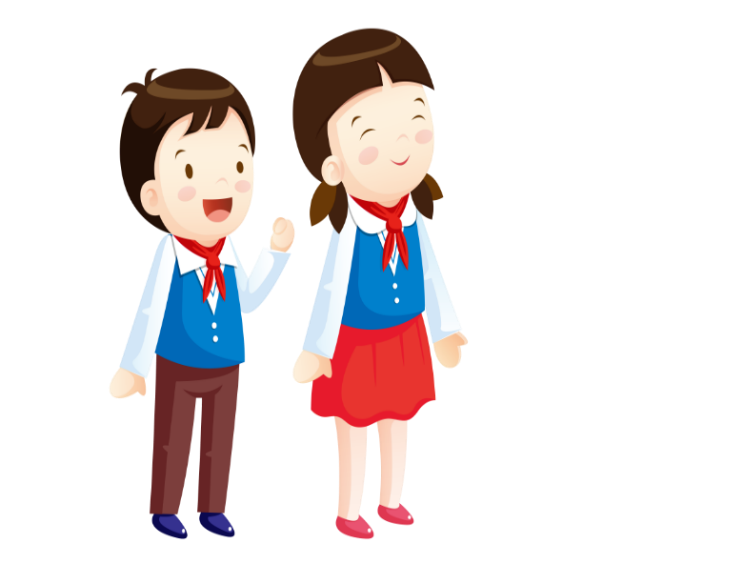 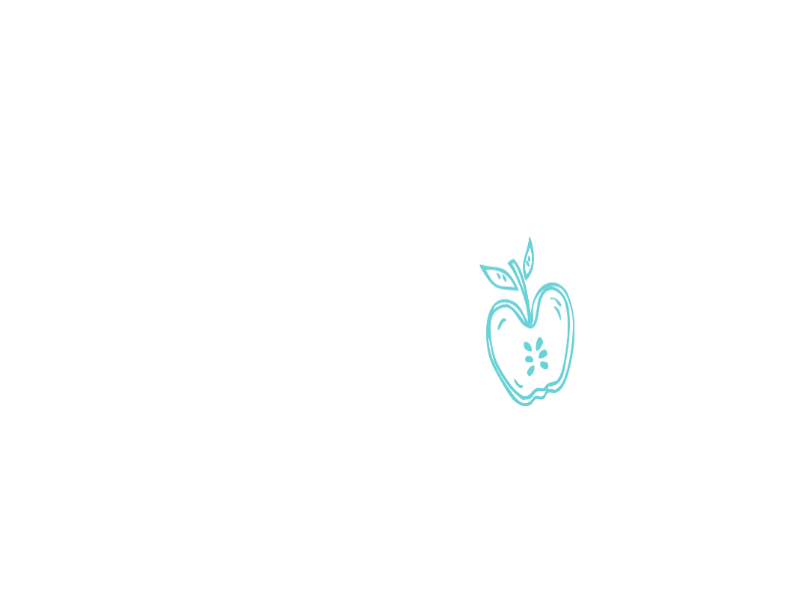 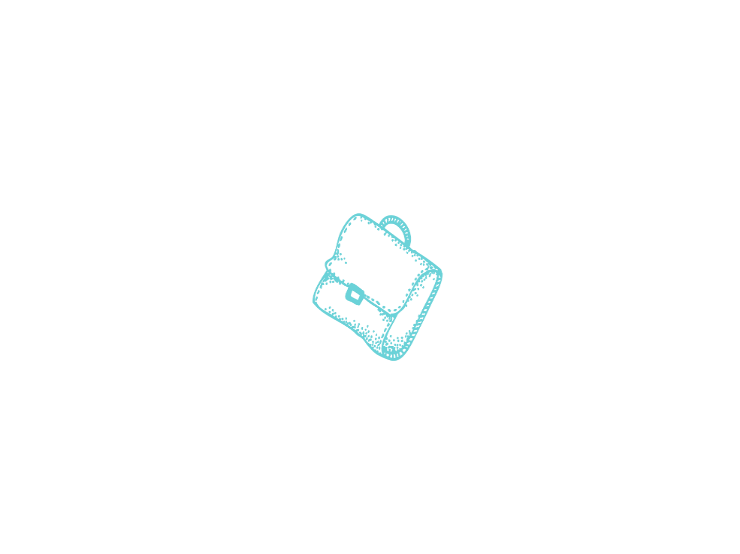 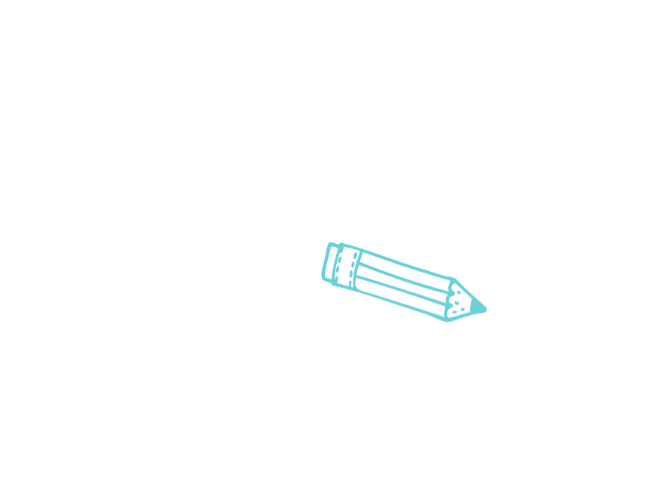 Năm học: 2021 - 2022
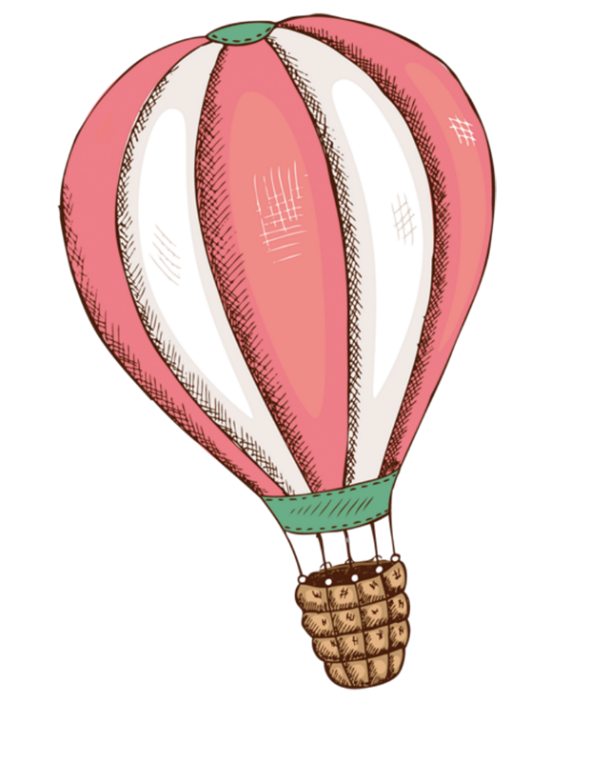 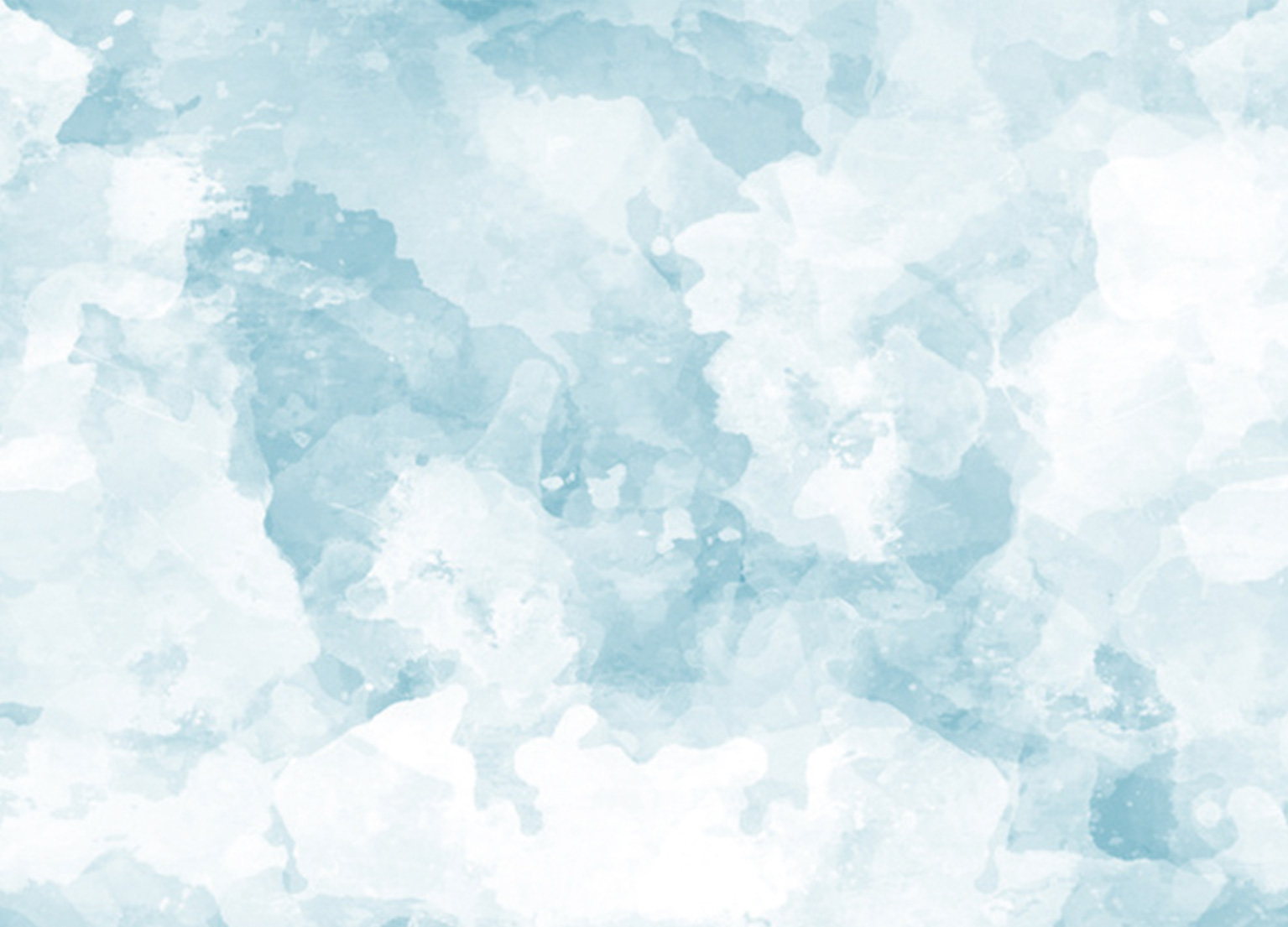 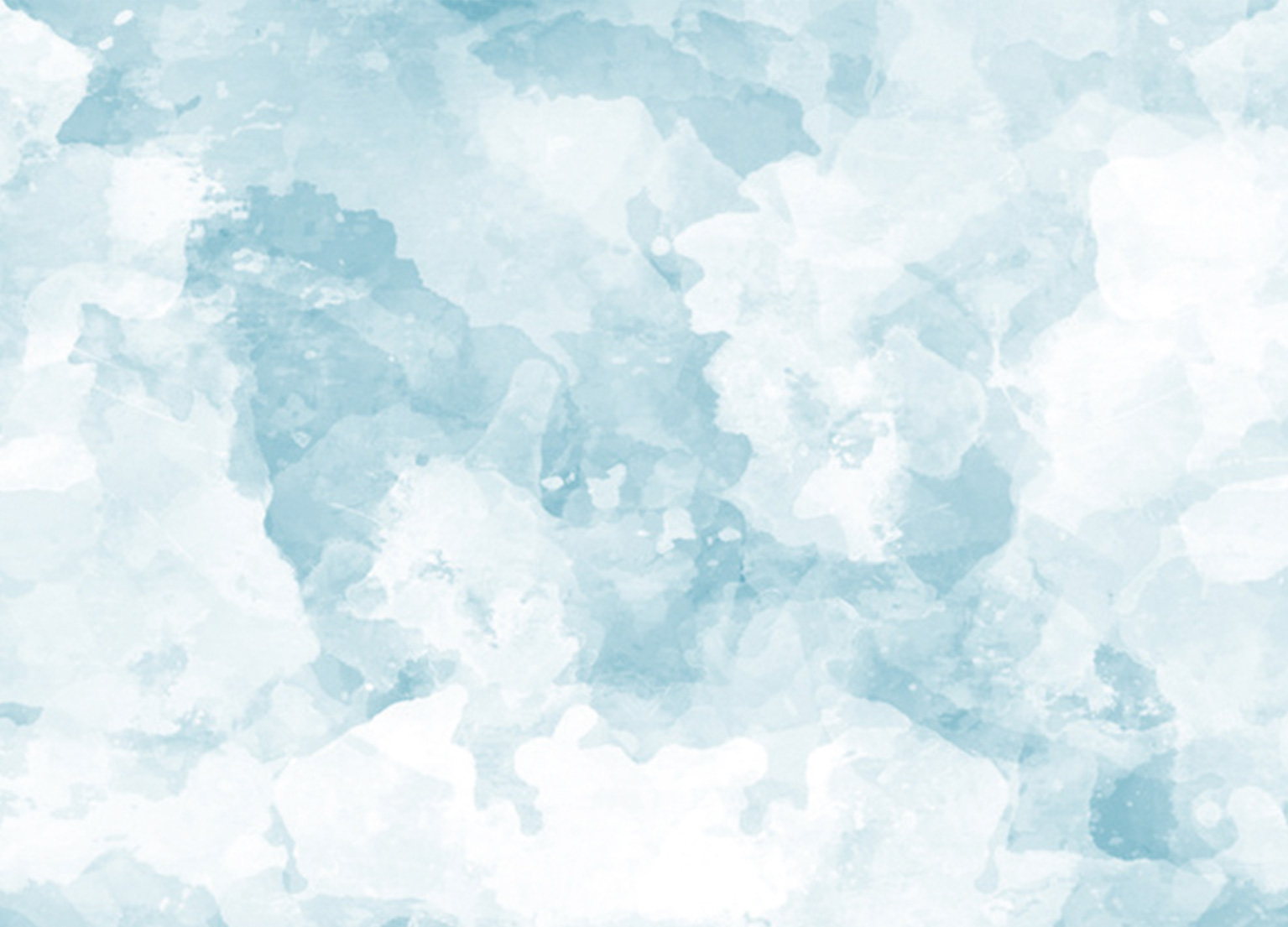 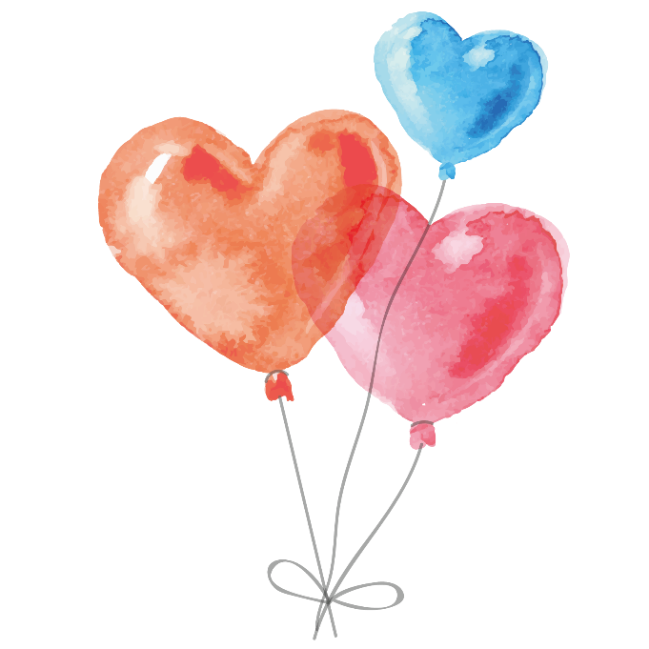 Khởi động
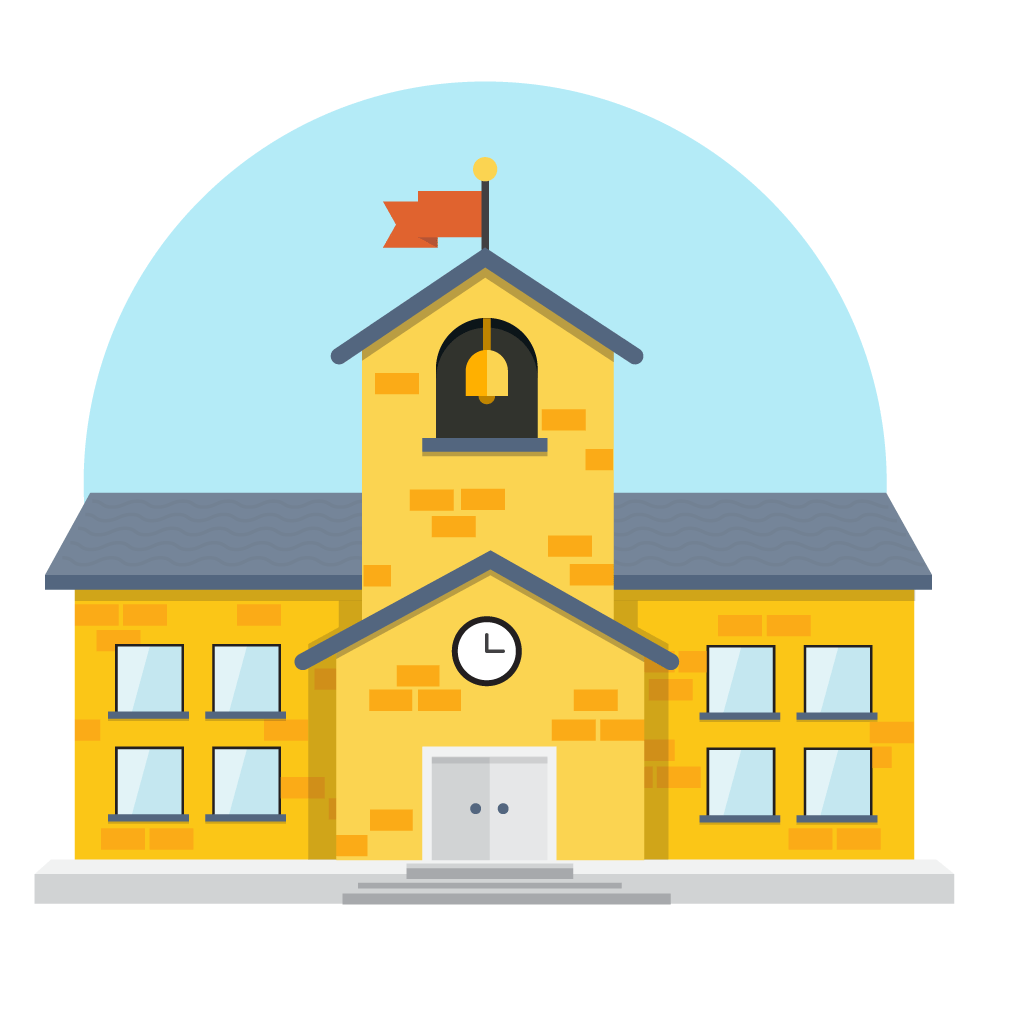 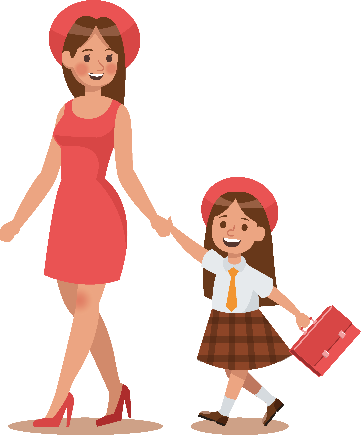 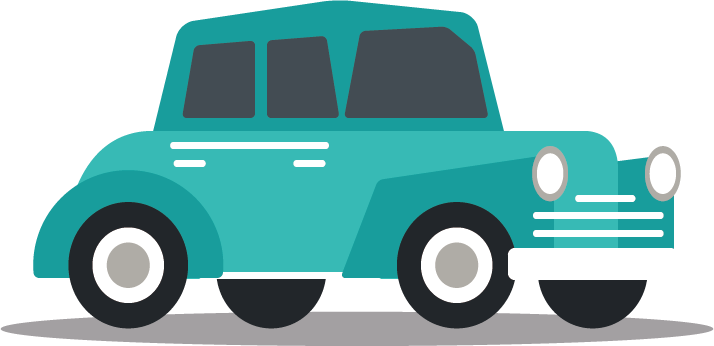 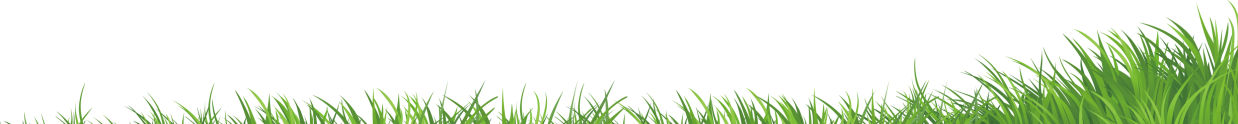 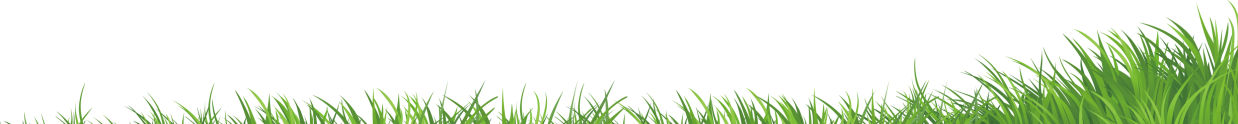 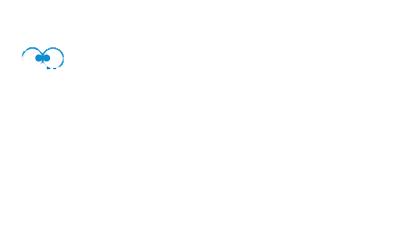 TRÒ CHƠI:
AI NHANH AI ĐÚNG
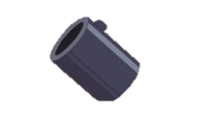 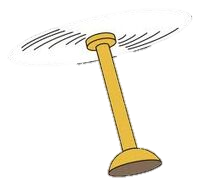 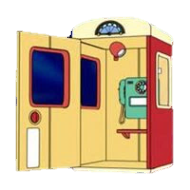 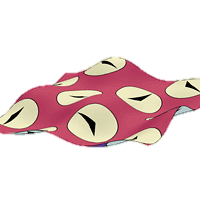 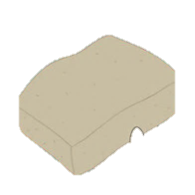 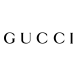 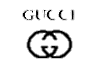 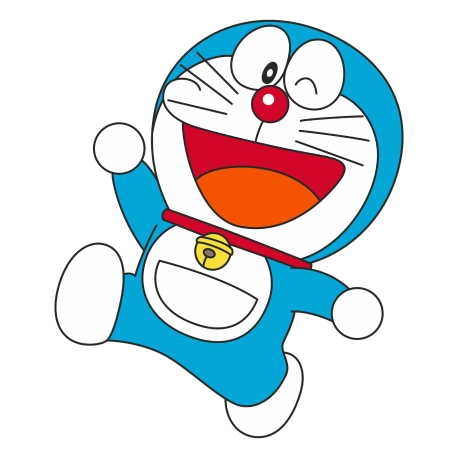 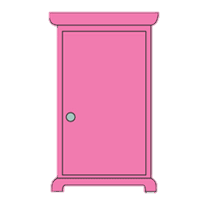 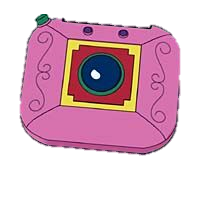 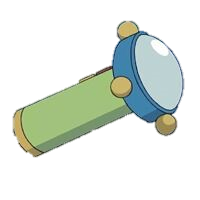 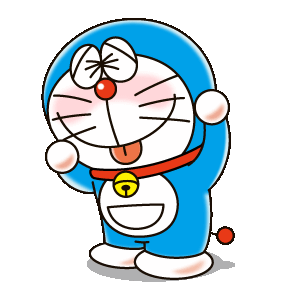 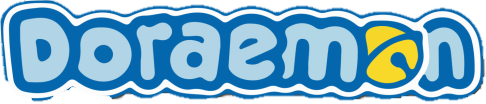 Câu 1: Mẹ năm nay 40 tuổi, mẹ hơn con 32 tuổi. Hỏi năm nay con bao nhiêu tuổi?
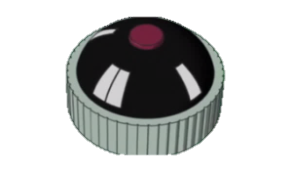 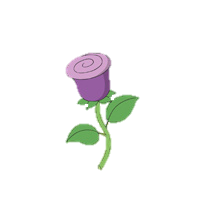 20 tuổi
36 tuổi
8 tuổi
72 tuổi
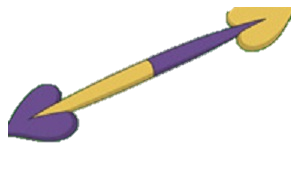 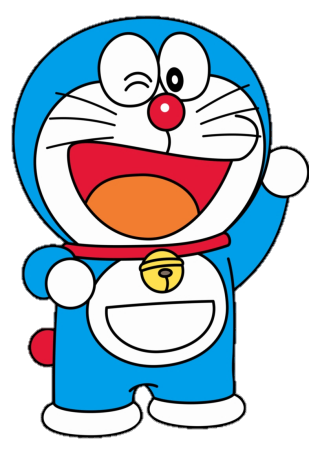 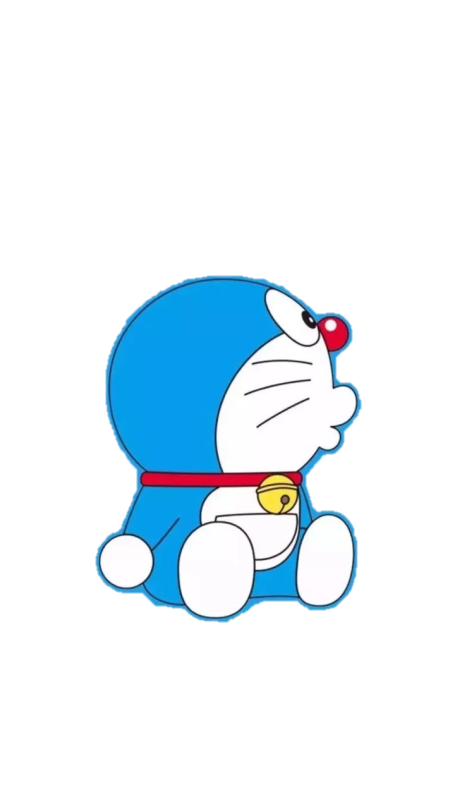 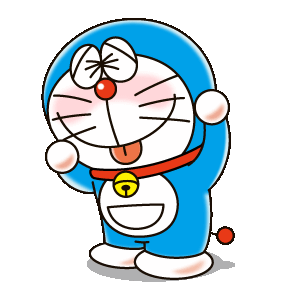 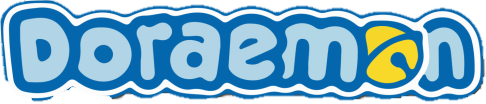 Câu 2: Nhà Lan có 50 con vịt, số gà kém vịt là 36 con. Hỏi nhà Lan có bao nhiêu con gà?
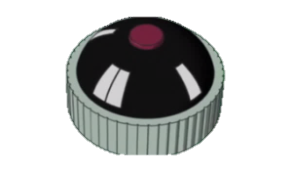 36 con
43 con
86 con
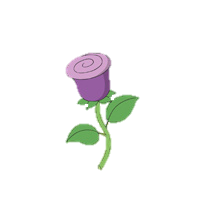 14 con
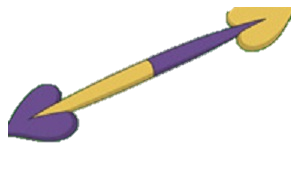 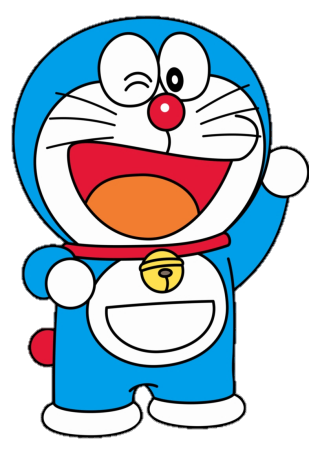 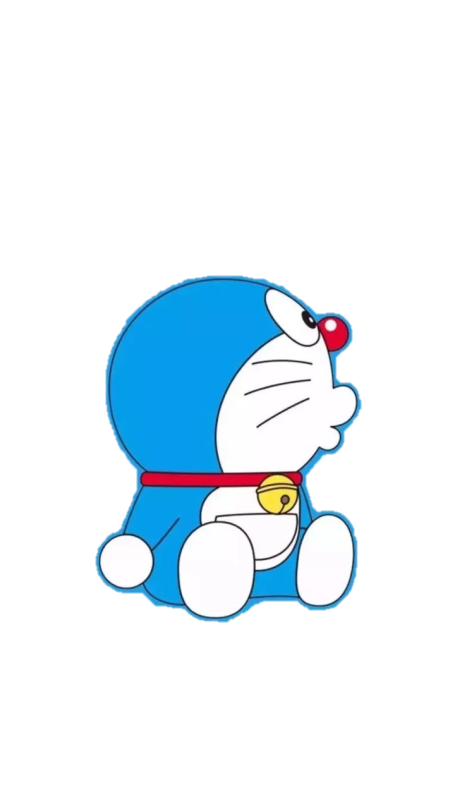 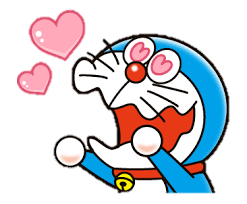 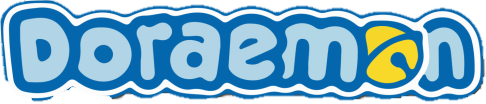 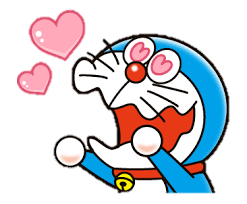 Thứ hai ngày 25 tháng 10 năm 2021 Toán
Tìm hai số khi biết tổng và hiệu của hai số đó
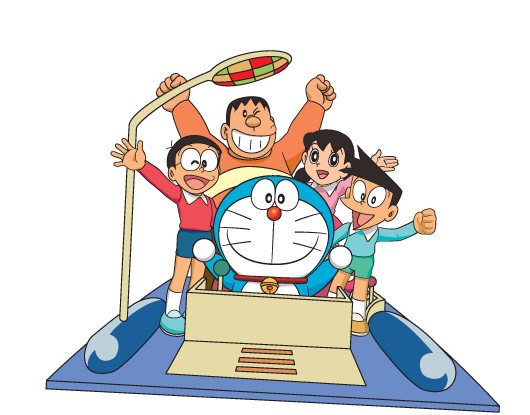 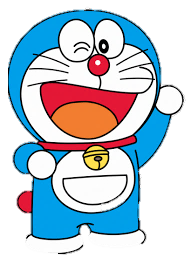 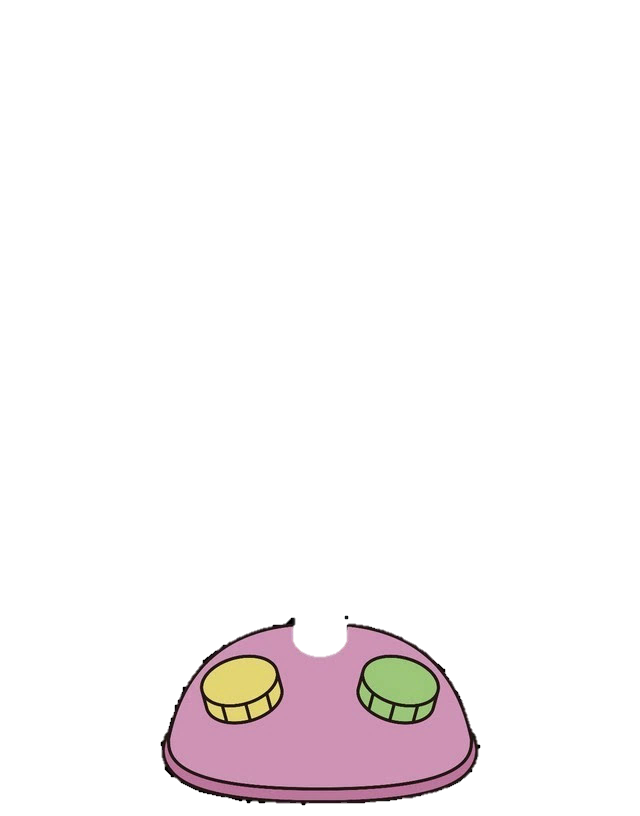 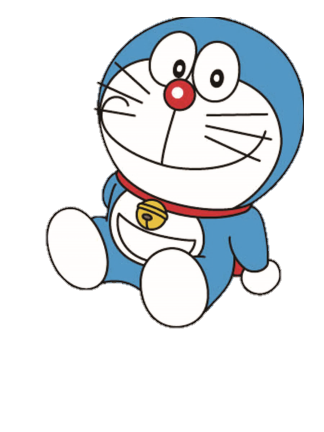 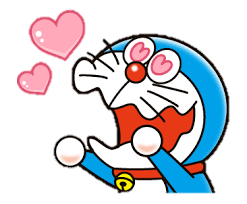 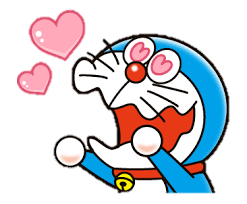 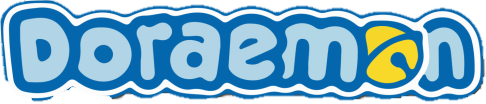 Yêu cầu cần đạt
Giải bài toán có liên quan đến tìm hai số khi biết tổng và hiệu của hai số đó.
Biết cách tìm hai số khi biết tổng và hiệu của hai số đó
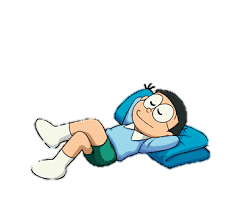 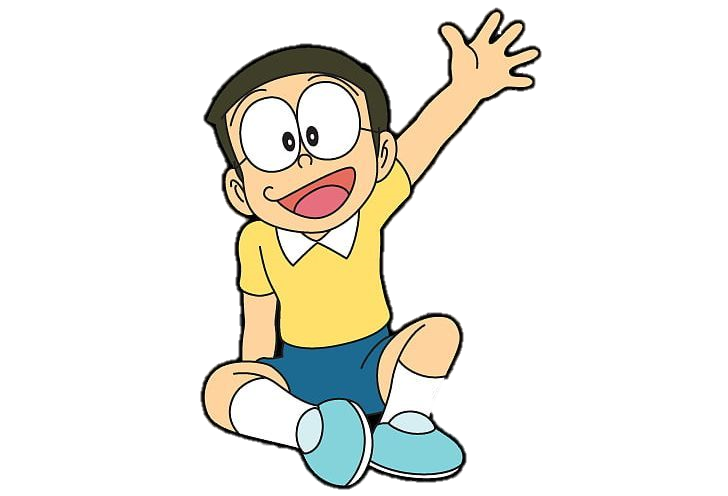 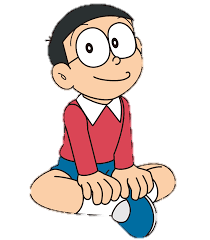 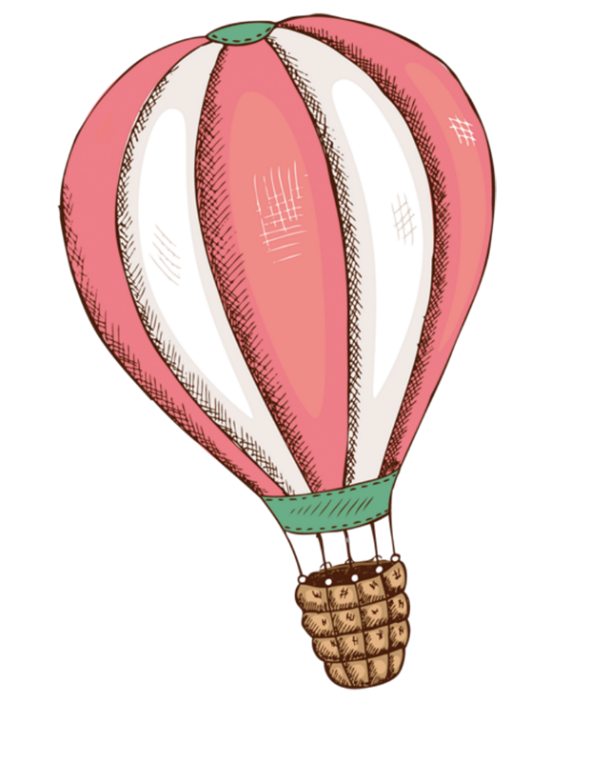 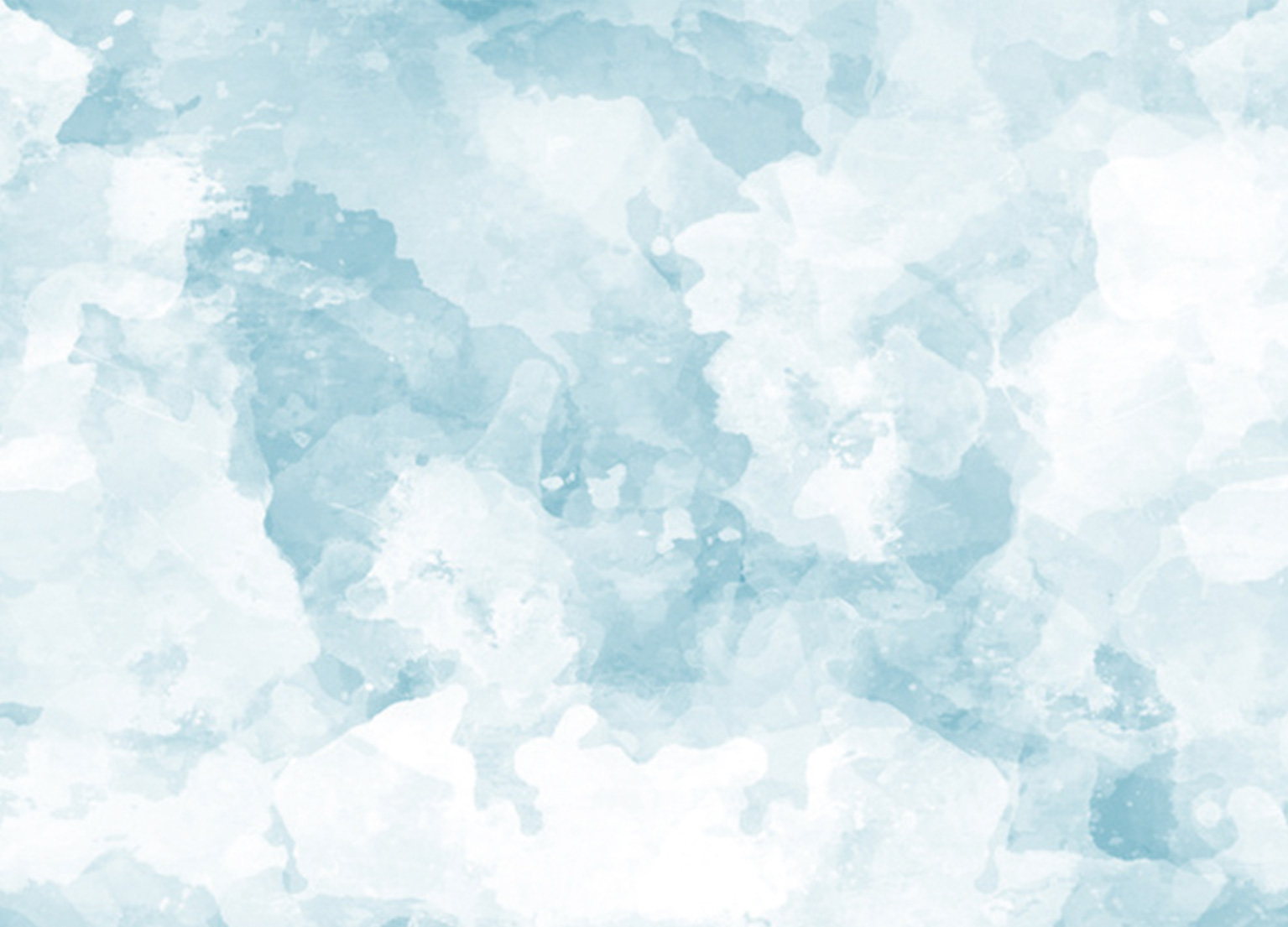 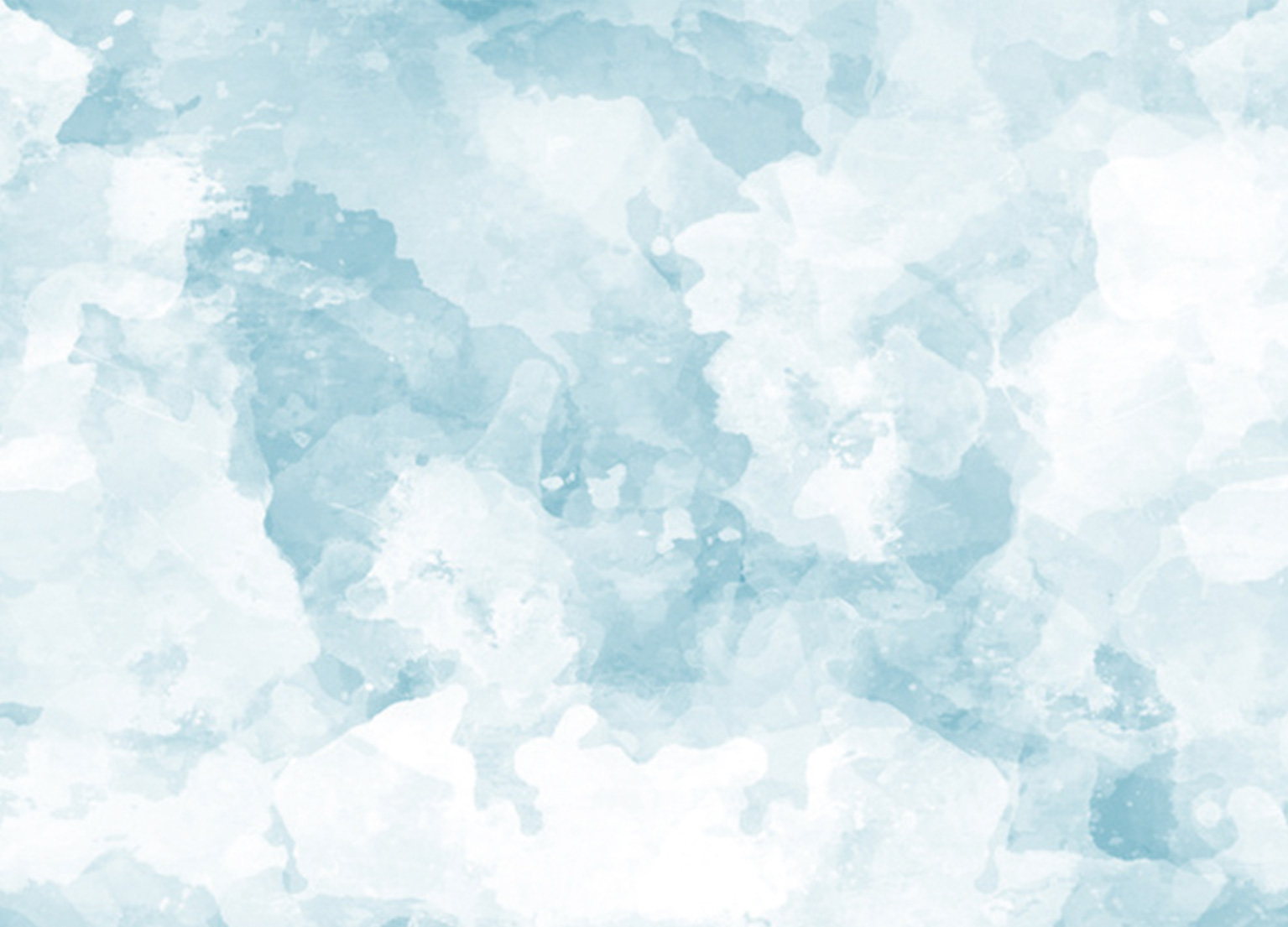 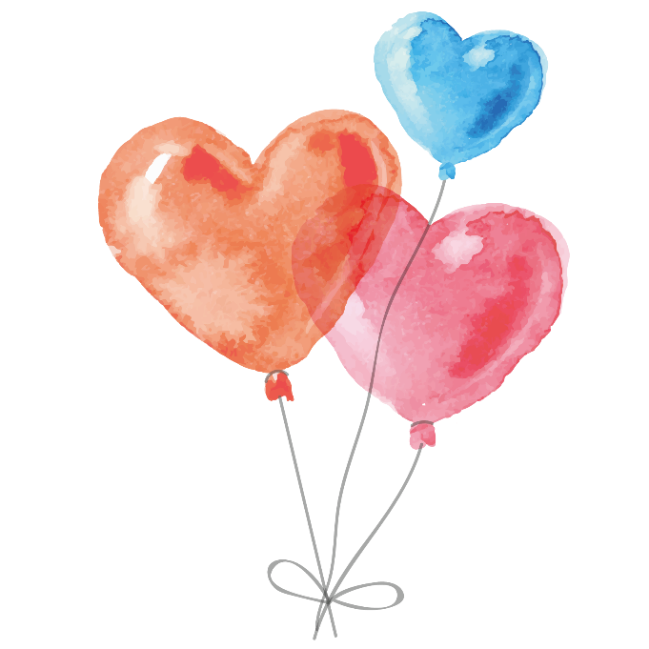 Khám phá
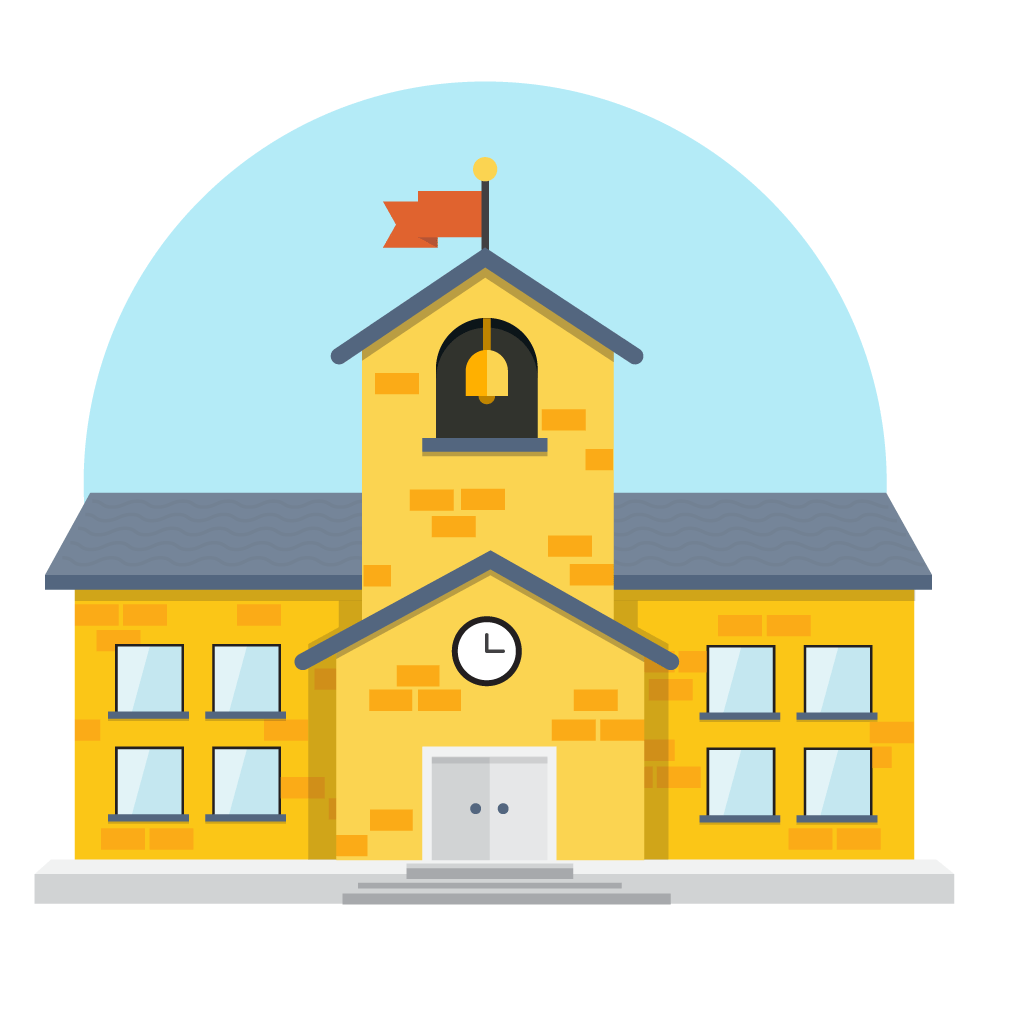 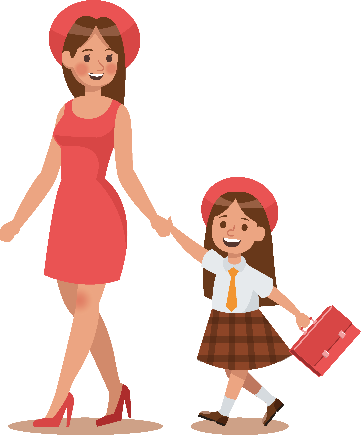 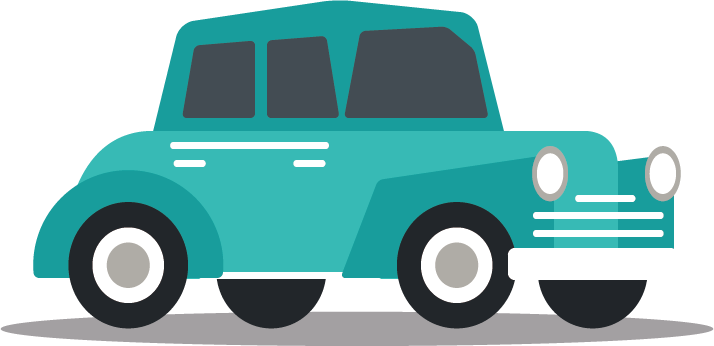 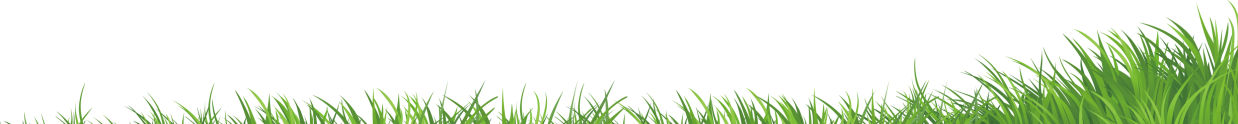 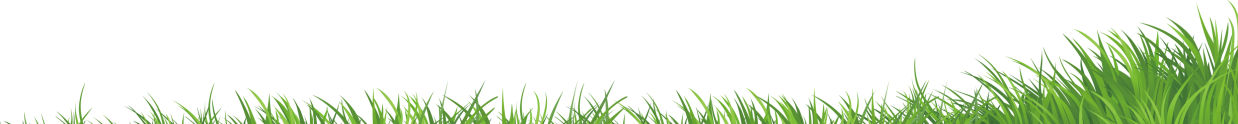 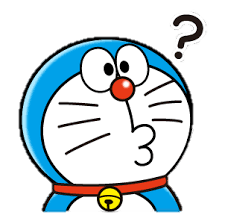 Bài toán
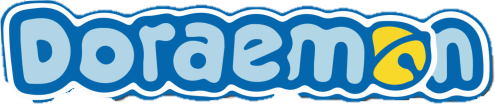 Tổng của hai số là 70. Hiệu của hai số là 10. Tìm hai số đó
Sơ đồ minh họa:
?
Số lớn:
70
10
Số bé:
?
Bài giải
Hai lần số bé là:
      70 - 10 = 60
Số bé là:
      60 : 2 = 30
Số lớn là:
      30 + 10 = 40
            Đáp số: Số lớn: 40;                 
                          Số bé: 30
Số bé = ( 70 – 10 ) : 2 = 30
Tổng
Hiệu
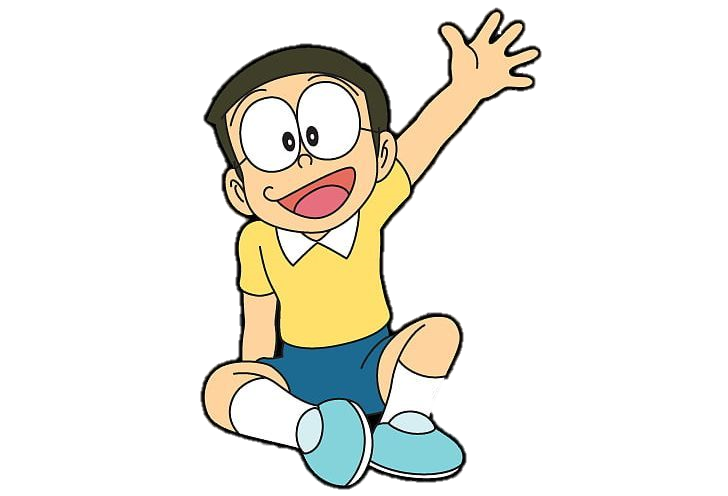 Nhận xét:
Số bé = (Tổng – Hiệu) : 2
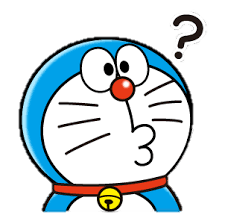 Bài toán
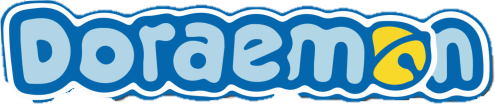 Tổng của hai số là 70. Hiệu của hai số là 10. Tìm hai số đó
Sơ đồ minh họa:
?
Số lớn:
10
70
Số bé:
Bài giải
Hai lần số lớn là:
    70 + 10 = 80
Số lớn là:
    80 : 2 = 40
Số bé là:
    40 - 10 = 30
         Đáp số: Số lớn: 40                       Số bé: 30
10
?
Số lớn = ( 70 + 10 ) : 2 = 40
Tổng
Hiệu
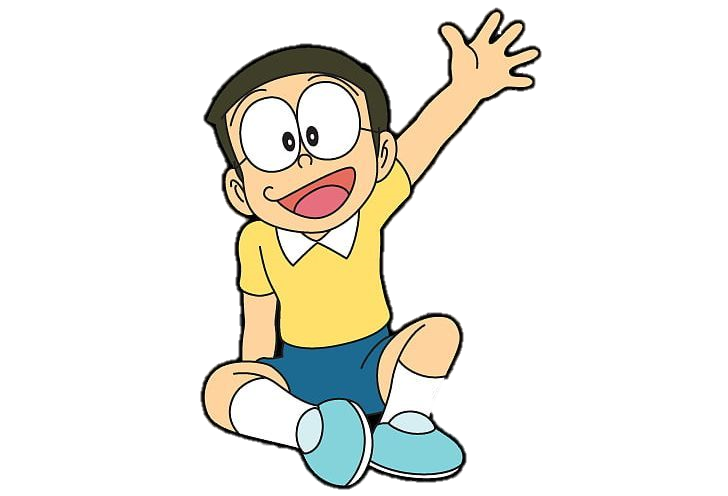 Nhận xét:
Số lớn = (Tổng + Hiệu) : 2
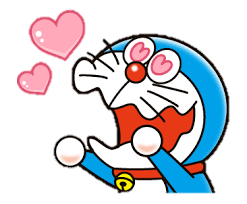 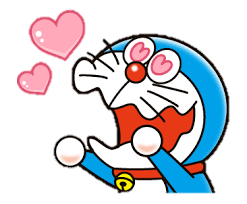 Tìm hai số khi biết tổng và hiệu của chúng
Cách 1
Bước 1: Xác định đối tượng nào là số bé,đối tượng nào là số lớn để vẽ sơ đồ.
Tìm hai lần số bé  Số bé   Số lớn
Bước 2: Vẽ sơ đồ ( Vẽ sơ đồ số lớn trước)
Cách 2
Tìm hai lần số lớn  Số lớn   Số bé
Bước 3: Áp dụng công thức để tìm hai số:
              + Số bé: ( tổng – hiệu) : 2
              + Số lớn: tổng – số bé
(Có thể tìm số còn lại bằng cách khác: SB = Tổng – SL, 
SB = SL – Hiệu, SL = (Tổng + Hiệu): 2)
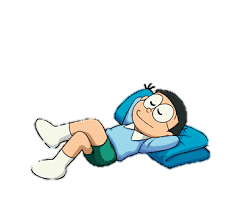 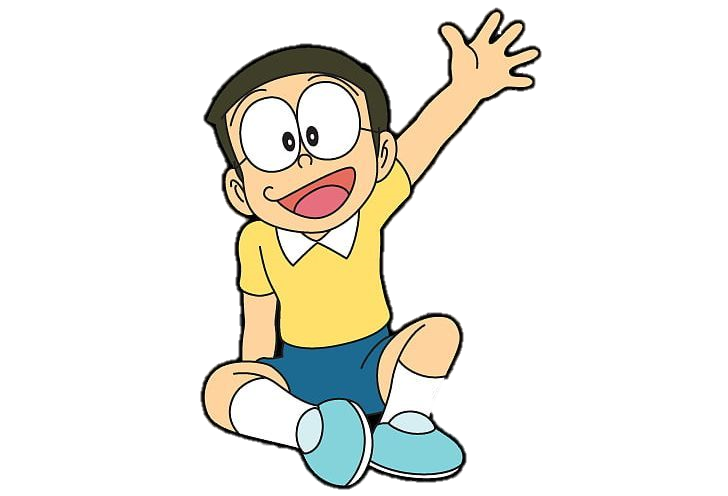 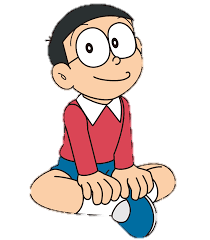 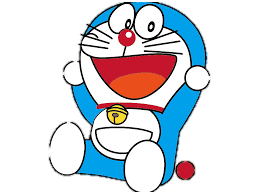 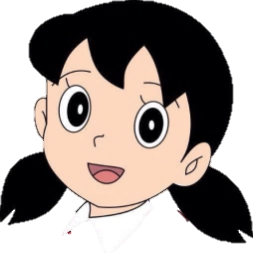 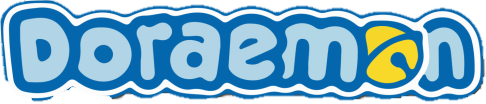 Thực hành
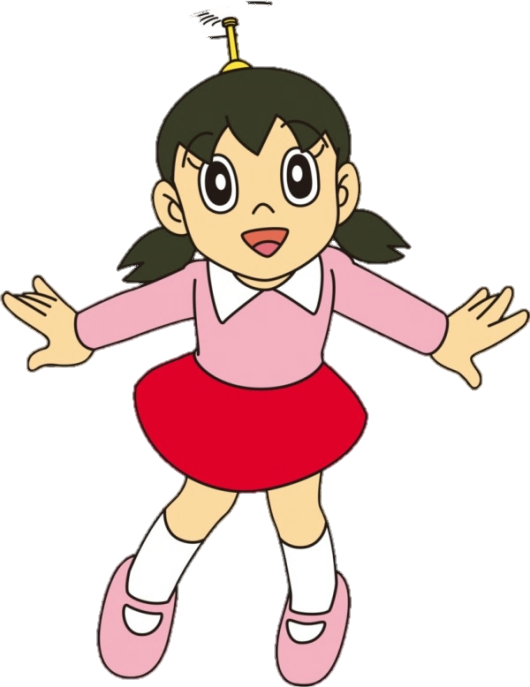 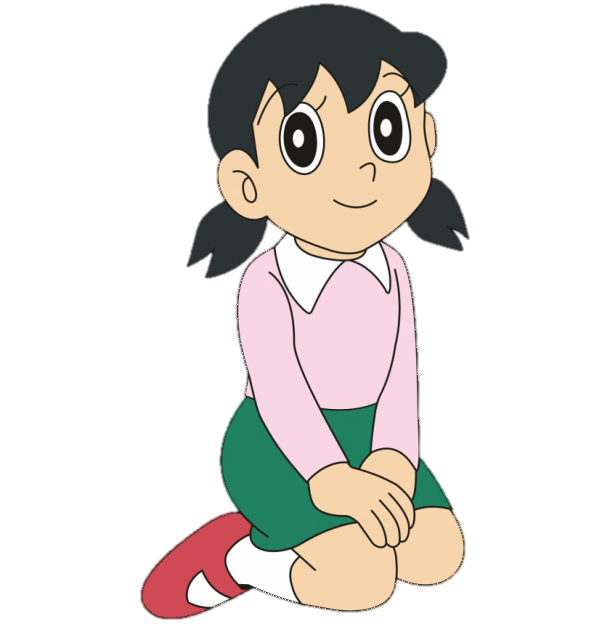 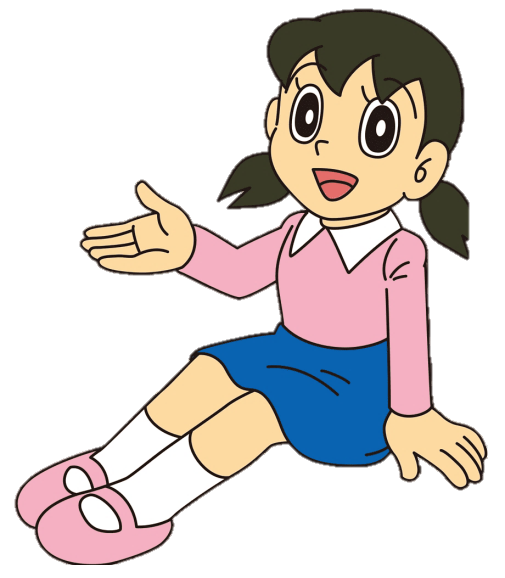 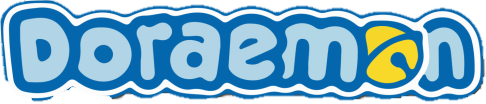 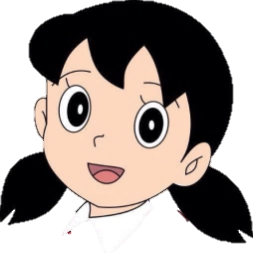 Bài tập 1:
Tuổi bố và tuổi con cộng lại được 58 tuổi. Bố hơn con 38 tuổi. Hỏi bố bao nhiêu tuổi, con bao nhiêu tuổi?
? tuổi
Tuổi bố :
58 tuổi
38 tuổi
Tuổi con :
Bài giải
Tuổi của bố là:
   ( 58 + 38 ) : 2 = 48 (tuổi)
Tuổi của con là:
      48 - 38 = 10 (tuổi)
         Đáp số:      Bố: 48 tuổi                      Con: 10 tuổi
? tuổi
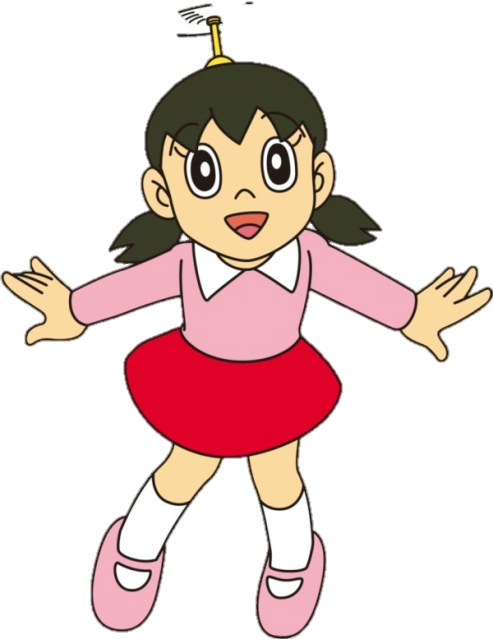 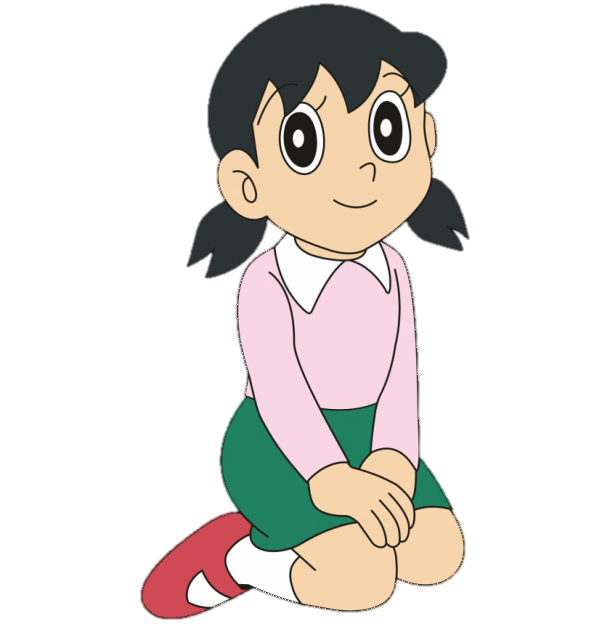 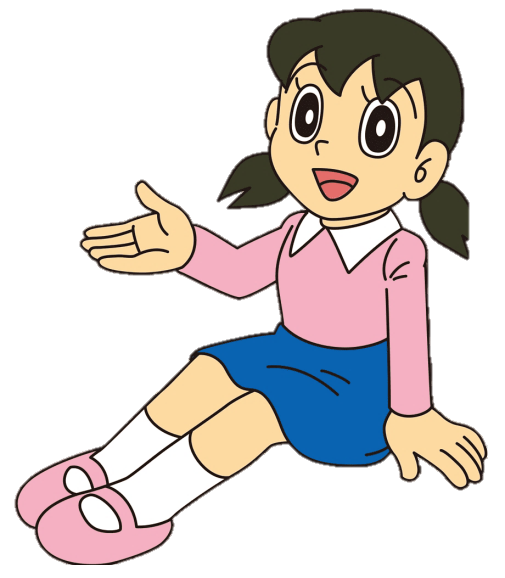 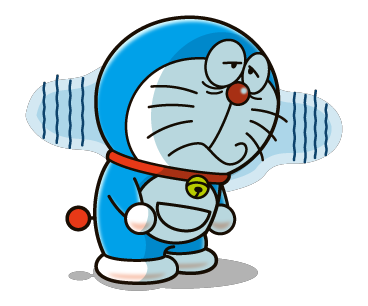 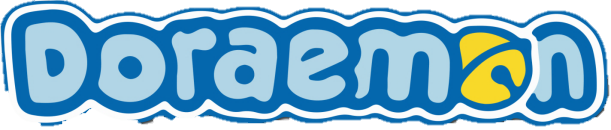 Bài tập  2
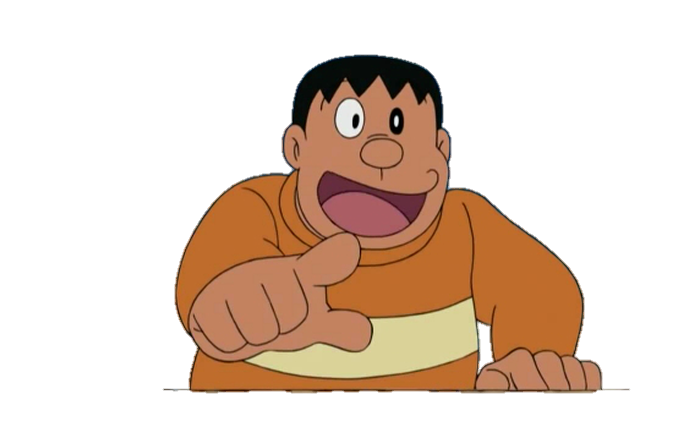 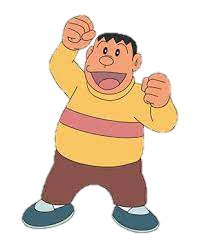 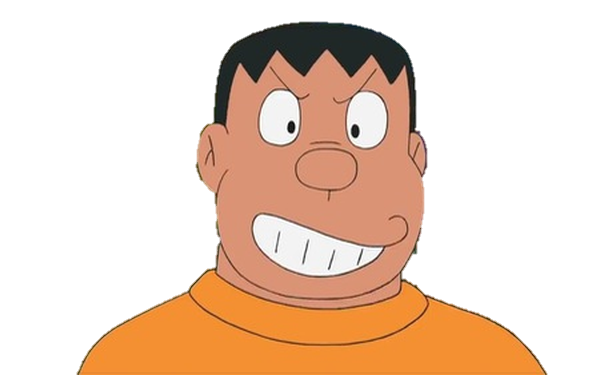 Bài tập 2
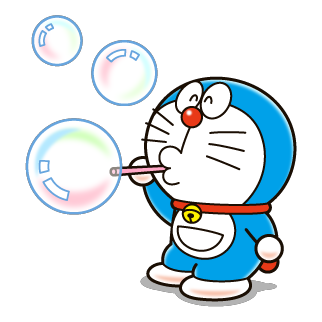 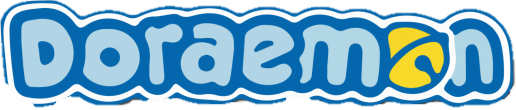 Một lớp học có 28 học sinh. Số học sinh trai nhiều hơn số học sinh gái là 4 em. Hỏi lớp học đó có bao nhiêu học sinh trai, bao nhiêu học sinh gái?
? em
Tóm tắt:
Học sinh trai :
28 em
Học sinh gái :
4 em
? em
Bài giải
Số học sinh gái là:
      ( 28 – 4) : 2  = 12 (em)
Số học sinh trai là:
     12 + 4 = 16 (em)
          Đáp số: 16 học sinh trai                   12 học sinh gái
Bài giải
Số học sinh trai là:
       (28 + 4 ) : 2 = 16 (em)
Số học sinh gái là:
      16 - 4 = 12 (em)
           Đáp số: 16 học sinh trai                    12 học sinh gái
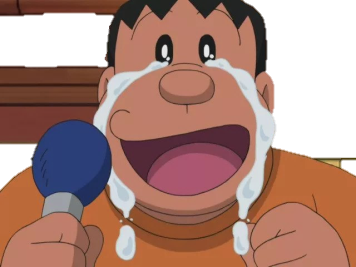 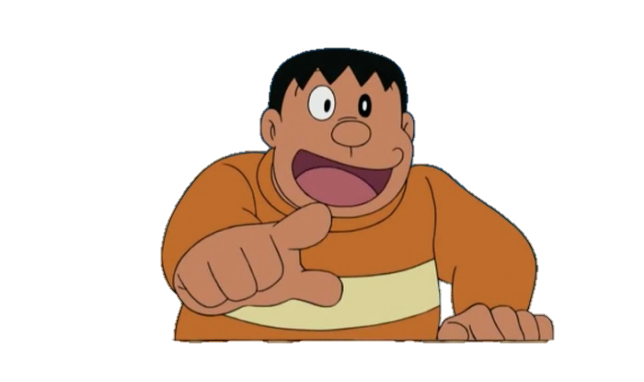 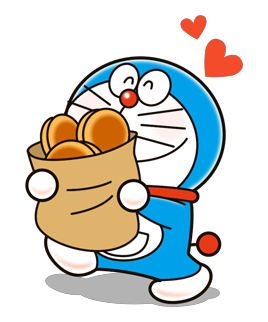 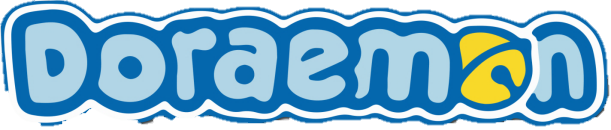 NỘI DUNG 4
Bài tập 3
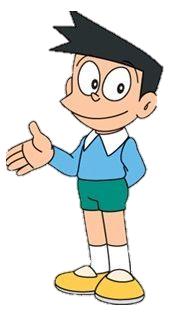 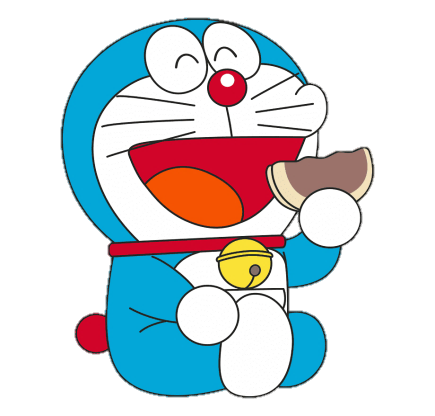 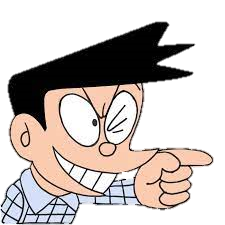 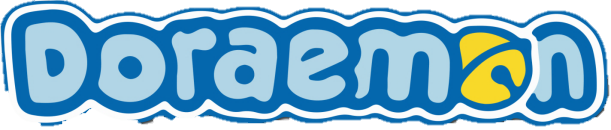 Bài tập 3
Cả hai lớp 4A và 4B trồng được 600 cây. Lớp 4A trồng được ít hơn lớp 4B là 50 cây. Hỏi mỗi lớp trồng được bao nhiêu cây?
Bài giải
Lớp 4A trồng được số cây là:
      ( 60 + 14) : 2  = 37 (cây)
Lớp 4B trồng được số cây là: 
      37 – 14 = 23 (cây)
          Đáp số: 4A: 37 cây                   4B:  23 cây
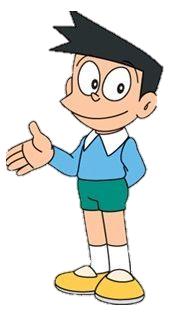 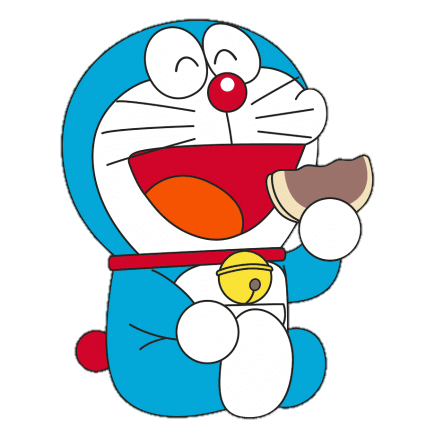 Vận dụng
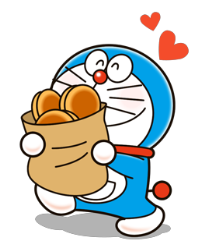 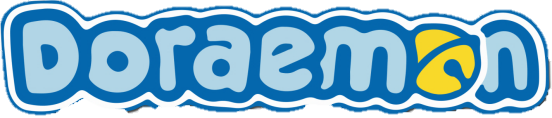 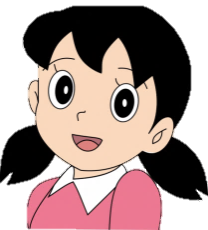 Sau bài học hôm nay, các con thực hiện nhiệm vụ sau:
Mỗi bạn tự đặt 1 đề 1 bài toán có nội dung: Tìm hai số khi biết tổng và hiệu.
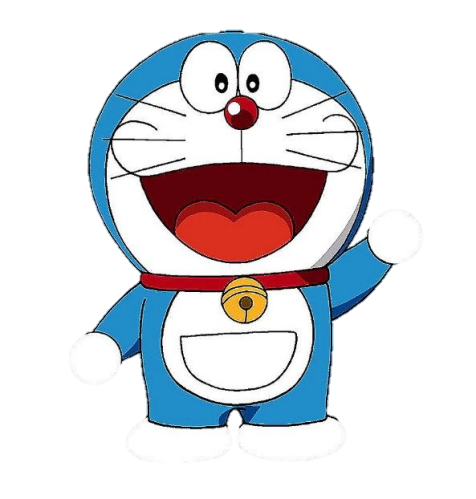 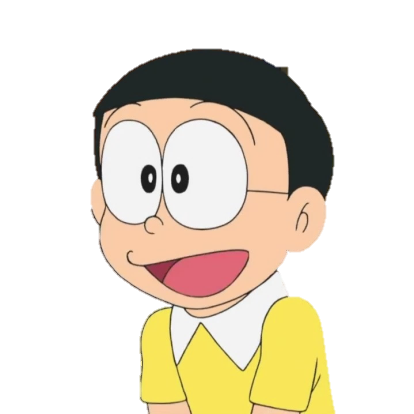 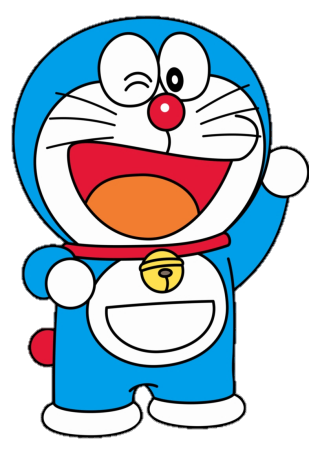 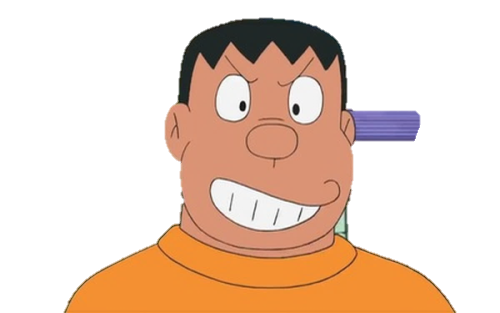 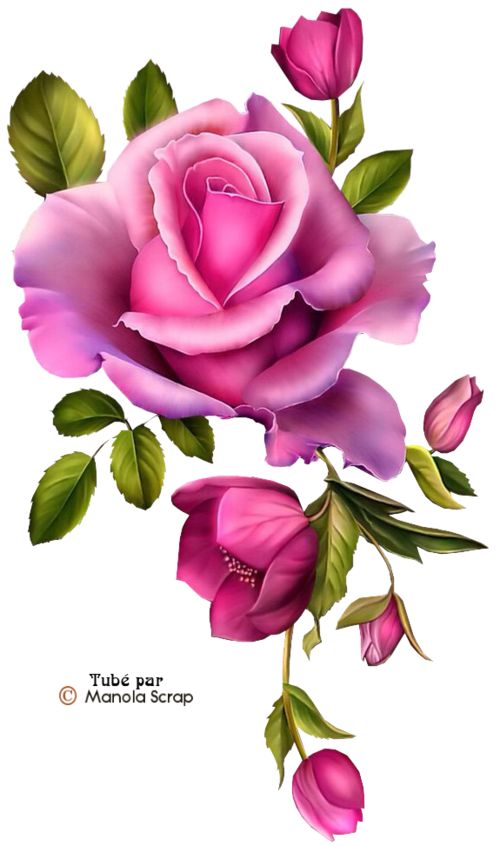 DẶN DÒ
1
Làm bài tập
2
Xem lại bài đã học
Chuẩn bị bài mới
3
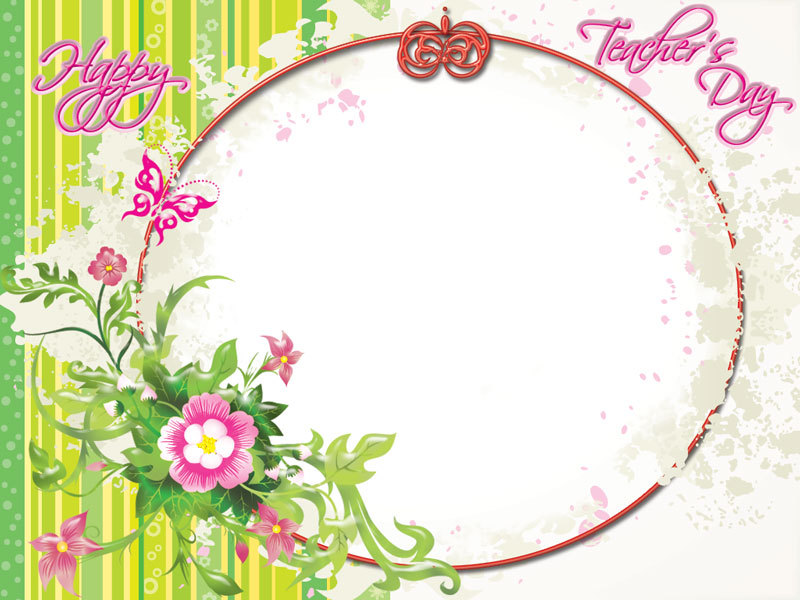 CHÚC CÁC EM CHĂM NGOAN, HỌC GIỎI!